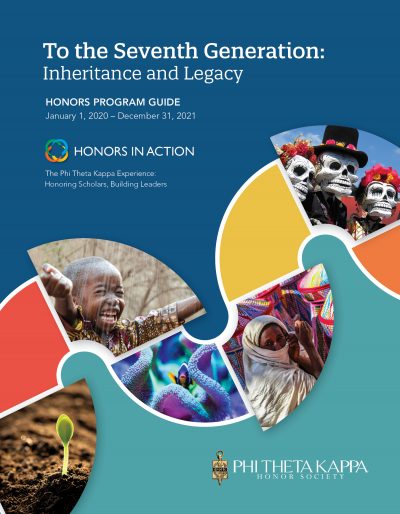 Honors in Action 101:
How to Get Started

Susan Edwards
susan.edwards@ptk.org
[Speaker Notes: Introduction to the Honors Study Topic and the 7 related themes

HIA steps

HIA Planning Rubric

How to Develop a Research Question

How to Identify and Analyze Academic Sources 

HIA Journal Guidelines 

Sample HIA project]
Start with: 
2020/2021 Honors Program Guide
http://ptk.org/honors

Research Edge
http://getanedge.ptk.org
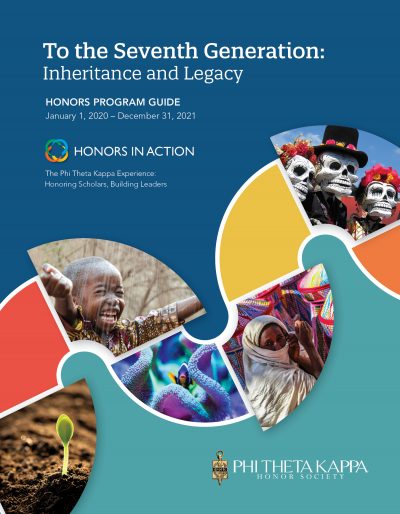 [Speaker Notes: Introduction to the Honors Study Topic and the 7 related themes

HIA steps

HIA Planning Rubric

How to Develop a Research Question

How to Identify and Analyze Academic Sources 

HIA Journal Guidelines 

Sample HIA project]
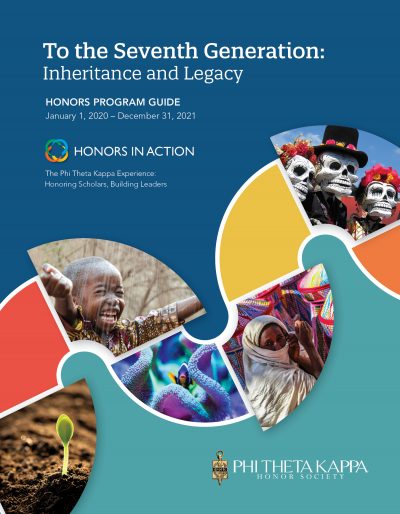 2020/2021 Honors Program Guide

Honors Study Topic – 
To the Seventh Generation: Inheritance and Legacy
7 Themes
Select 1 Theme to research
Remember – The Theme is the lens through which you are investigating the Honors Study Topic!
[Speaker Notes: Introduction to the Honors Study Topic and the 7 related themes

HIA steps

HIA Planning Rubric

How to Develop a Research Question

How to Identify and Analyze Academic Sources 

HIA Journal Guidelines 

Sample HIA project]
Theme 6: Perceptions of Progress (pages 18-19 in the Honors Program Guide)

Overarching Question: 
How do inherited understandings of progress guide the future?
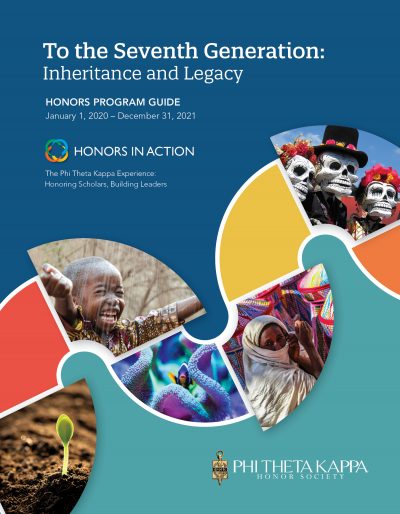 [Speaker Notes: Introduction to the Honors Study Topic and the 7 related themes

HIA steps

HIA Planning Rubric

How to Develop a Research Question

How to Identify and Analyze Academic Sources 

HIA Journal Guidelines 

Sample HIA project]
Begin your 
academic investigation:

Research objectives
Research question (page 29)
Academic sources (pages 25-27)
Collaborators
Develop research conclusions

Check out the HIA Planning Rubric! (pages22-24)
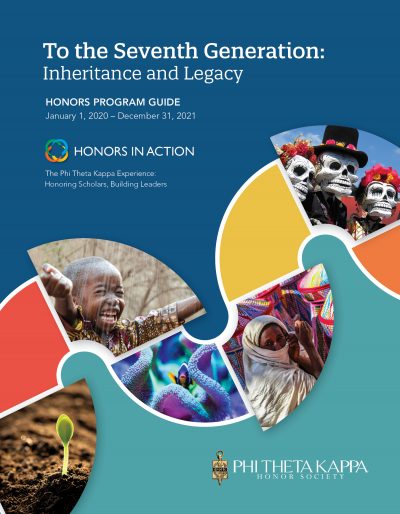 [Speaker Notes: Introduction to the Honors Study Topic and the 7 related themes

HIA steps

HIA Planning Rubric

How to Develop a Research Question

How to Identify and Analyze Academic Sources 

HIA Journal Guidelines 

Sample HIA project]
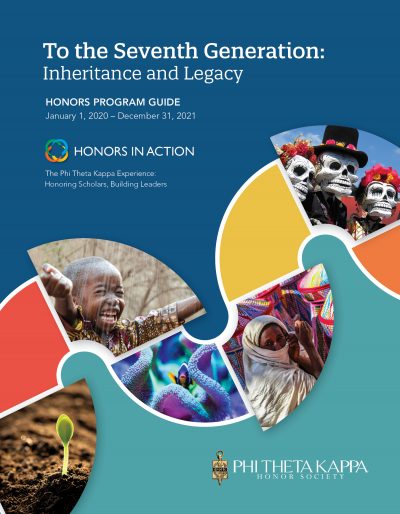 Determine your action from your research conclusions:

Action objectives
Collaborators
[Speaker Notes: Introduction to the Honors Study Topic and the 7 related themes

HIA steps

HIA Planning Rubric

How to Develop a Research Question

How to Identify and Analyze Academic Sources 

HIA Journal Guidelines 

Sample HIA project]
Reflection throughout your HIA project:

Emphasis on intentional research
Heightened awareness of self and community in relation to global issues
Increased appreciation for value of informed action as lifelong endeavor
Communication with collaborators
Contributions to understanding Honors Study Topic AND to understanding the importance of lifelong, intentional service
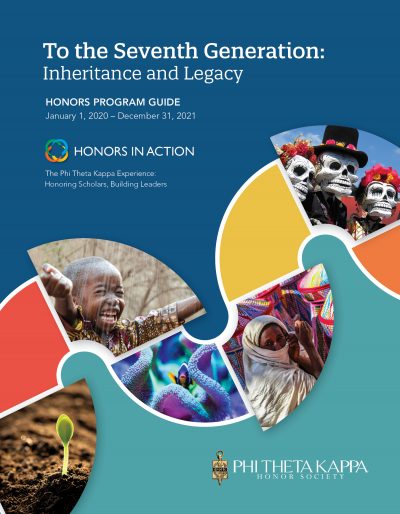 [Speaker Notes: Introduction to the Honors Study Topic and the 7 related themes

HIA steps

HIA Planning Rubric

How to Develop a Research Question

How to Identify and Analyze Academic Sources 

HIA Journal Guidelines 

Sample HIA project]
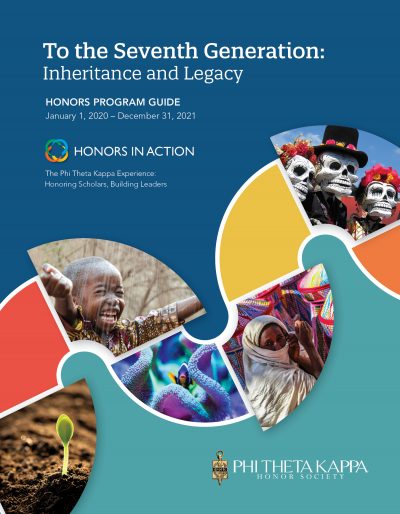 Thank you, 
Nevada/California!
[Speaker Notes: Introduction to the Honors Study Topic and the 7 related themes

HIA steps

HIA Planning Rubric

How to Develop a Research Question

How to Identify and Analyze Academic Sources 

HIA Journal Guidelines 

Sample HIA project]
HIA Resources
http://ptk.org/honors 

HIA Workbook
Journaling Guide
Developing a Research Question
Academic Sources Guide
Bibliography
Sample HIA Project
Film Resources
Civic Scholar     
2021 Honors Case Study Challenge
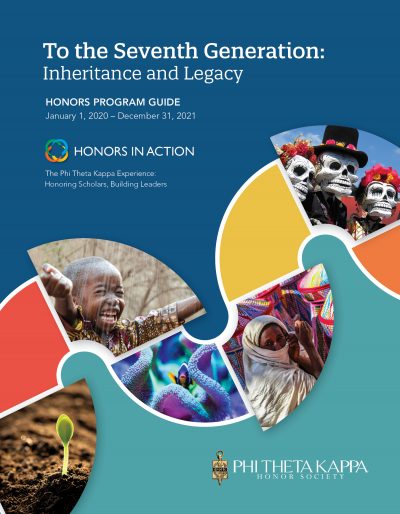 [Speaker Notes: Introduction to the Honors Study Topic and the 7 related themes

HIA steps

HIA Planning Rubric

How to Develop a Research Question

How to Identify and Analyze Academic Sources 

HIA Journal Guidelines 

Sample HIA project]
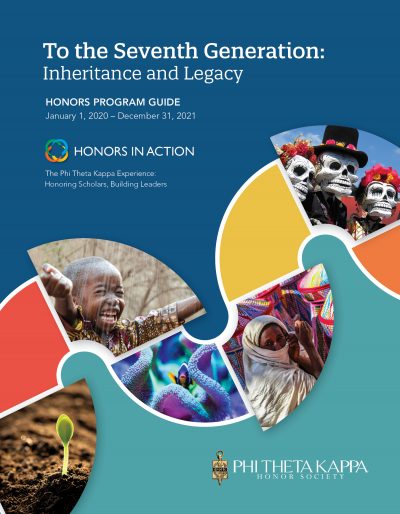 [Speaker Notes: Introduction to the Honors Study Topic and the 7 related themes

HIA steps

HIA Planning Rubric

How to Develop a Research Question

How to Identify and Analyze Academic Sources 

HIA Journal Guidelines 

Sample HIA project]